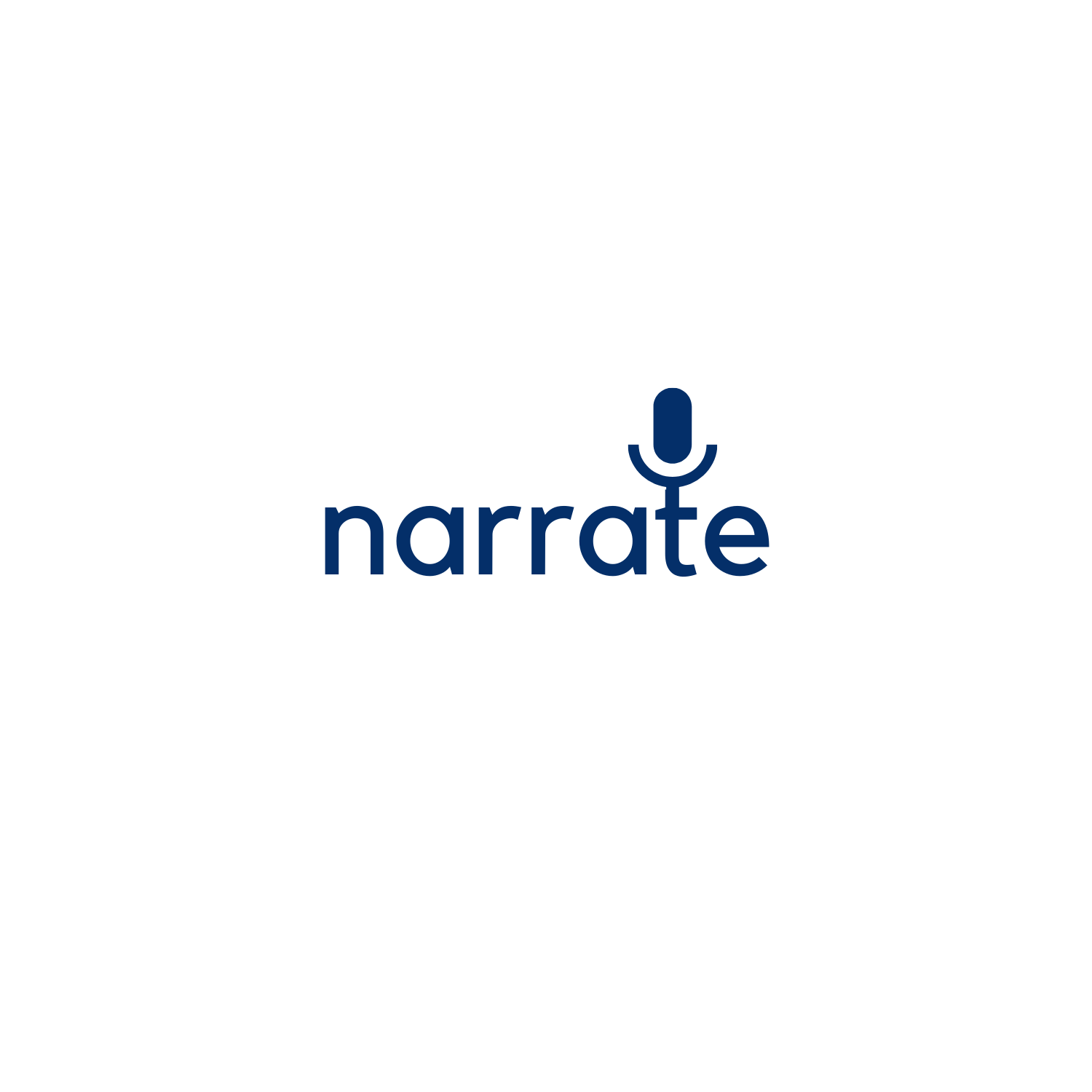 Dr. David Stotts/COMP 593/Spring 2022
Software Project Proposal
Evan Hatch, Founder, NARRATE
615.545.9279, evanhatch22@gmail.com

www.narrateproject.com
Narrate’s Proposed Web-Based Interviewing App – Tell Your Story

As I see it, the Narrate Your Story App is built on three separate components.

1. The ability to prompt the user with many programmed personal/oral historical questions designed to be answered by the user in their own voice.

2. The ability to record and save these responses.

3. The ability to compile these responses into a narrative flow.
When a user purchases, downloads and registers the app, the user will be called a ‘Storyteller’. The Storyteller will be presented with a home menu of “interviewers.” I believe these interviewers (either recorded video of real people (preferable) or avatars) should feature a wide representation of the world’s population including diversity across lines of race, color, religion, sex, national origin, disability, and age. Storytellers need to comfortable and be free to pick the interviewer of their choice.

The storyteller begins the interview process. Below is an example.
	
	a. The interviewer will say: “Please tell me your full name, date of birth, and place of birth. Please 	answer this in a complete sentence.” 
	b. The Storyteller’s ideal response will be: “My name is Evan Hatch. I am 47 years old. I was born 	March 07, 1974 in Vacaville, California.” 
	c. The Storyteller can save this response and move on to the next question. “Please tell me the 	names of your mother and father and any siblings you had. Please answer this in a complete 	sentence.”
	d. “My mother’s name is Betty Campbell Hatch and my father’s name is Richard Henry Hatch. My 	sister is Susan Hatch Corry. She’s four years older than me.”

3. The questions will go on for as long as the user likes. I have these questions already prepared.	

4. When all recording is done, the Storyteller can “process” their responses and will ideally be presented all of their responses in order, joined together to form a narrative. The narrative can then be downloaded.
I believe in the power of people’s stories. I believe that stories told in one’s own voice adds great dimension, and ownership of the stories. I believe these stories can be a legacy to future generations, as well as a personal legacy.

I believe in the value of Narrate’s service as it presently exists. I also believe that not everyone has the time, money or inclination to subject themselves to a one-on-one interview. This app could address this issue.

I believe this app should be very simple to use, as I believe many older people will be encouraged to use it.

I believe it should be a paid app, perhaps as a subscription based-service.

I believe this app can help people.

I believe that this technology is multi-purpose, and could be applicable across many industries.


CAN IT BE DONE? I THINK YOU ALL CAN DO IT!!